Voerbehoefte Varkens
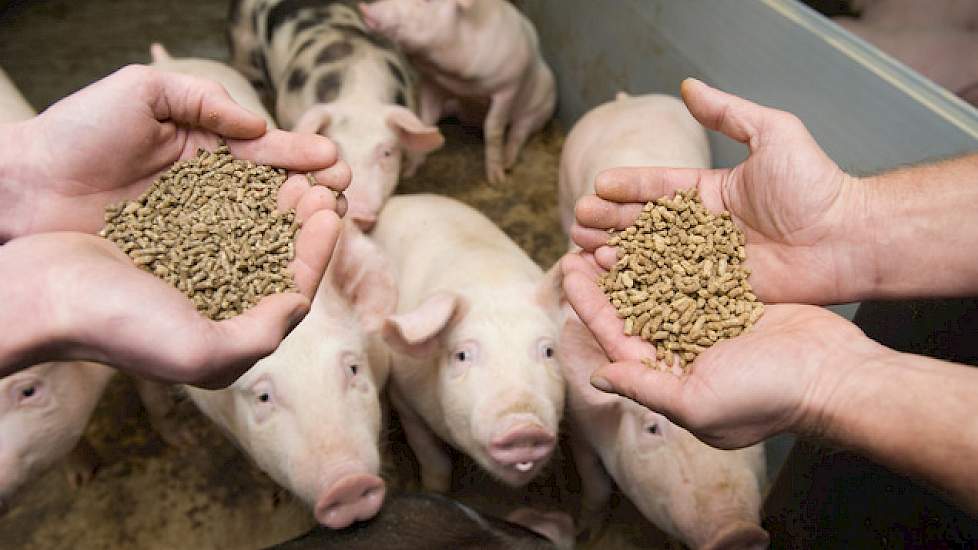 IBS voeren van het dier  (VE3141)
[Speaker Notes: Dit hoofdstuk 5 bestaat uit een deel voerbehoefte varkens, waar we nu mee beginnen en een deel voerbehoefte koeien.]
BEGRIPPEN
EW
Conditie
Lactovoer
Lactatiestadium
Meerfasenvoedering
Tweefasenvoedering 
Onderhoudsbehoefte
Speenvoer
Voederconversie
Voeropnamecapaciteit 
Werpvoer
[Speaker Notes: Deze begrippen zullen jullie gedurende deze presentatie tegen gaan komen.]
Opfokzeugen en beren
Doel van de voeding   Ontwikkeling 

Opfokzeugen moeten goed uitgroeien, maar mogen niet vervetten
Op dag 240 – 260 moeten ze 120 kilo wegen (dekrijp)
Opnemen van calcium en fosfor
Voeropnamecapaciteit
Onderhoudsbehoefte in EW (=1% van het LG Lichaamsgewicht)
[Speaker Notes: Om te kunnen groeien hebben varkens naast energie en eiwit ook de mineralen clacium en fosfor nodig.
Voeropnamecapaciteit is de hoeveelheid voer dat een varken, op een bepaalde leeftijd en met een bepaald gewicht, op kan nemen. 
De onderhoudsbehoefte is de hoeveelheid voer om zich te kunnen onderhouden, dus niet om te groeien. De onderhoudsbehoefte kun je berekenen door 1% van het lichaamsgewicht te nemen.]
Energie normen voor beren
Doel van de voerding  Onderhoudsbehoefte en groei
Hou ouder de beer wordt, hoe lager de energiebehoefte
Voerbehoefte is 20% hoger dan die van een opfokzeug

Calcium en fosfor
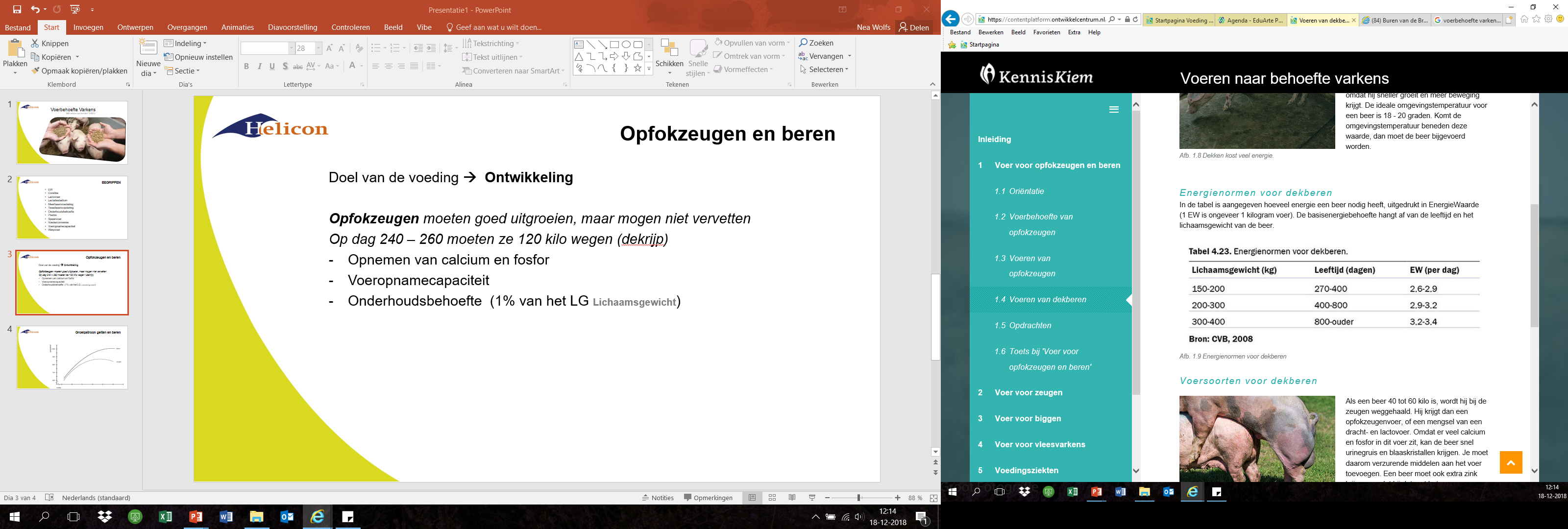 [Speaker Notes: In de tabel staan de energienormen voor dekberen. Deze energie (uitgedrukt in EW= energiewaarde) hebben ze in totaal nodig. Dus voor onderhoud en groei.
Als een beer ouder wordt, gaat hij steeds minder hard groeien. Als hij uitgegroeid is, heeft hij alleen nog maar voer voor zijn onderhoud nodig.
Omdat een beer harder groeit heeft hij meer voer nodig dan een opfokgelt.
Calcium en fosfor hebben ze als mineraal hard nodig om te kunnen groeien.]
Groeipatroon Gelten en beren
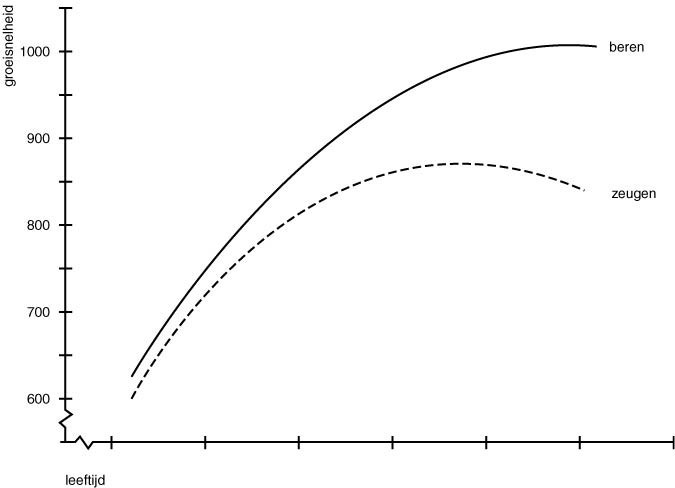 [Speaker Notes: In deze grafiek kunnen jullie zijn dat een (opfok)beer harder groeit dan een(opfok) zeug]
Groeisnelheid
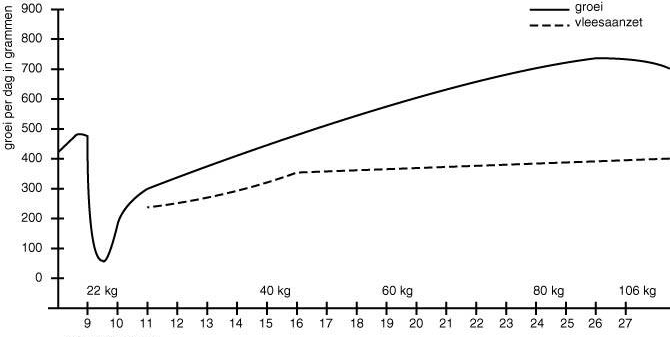 [Speaker Notes: In deze grafiek zie je dat een varken op ongeveer 10 weken (na de speendip) harder groeit dan dat hij vlees aanzet. Dat betekent dat het varken dan vet aan gaat zetten.]
Groeisamenstelling
[Speaker Notes: Deze grafiek laat zien dat de totale groei bestaat uit as (anorganische stof=mineralen), eiwit(vlees), vet en water.]
Groeisamenstelling
Spekaanzet kost ongeveer 4x zoveel energie dan Vlees (eiwit)
100 gram eiwit + 300 gram water  = 400 gram vleesgroei
360 gram vet   +   40 gram water  = 400 gram spek

Gewicht van 50Kg  Vleesgroei op zijn maximum
 Daarna                   Spek groei neemt toe 

Voederconversie = aantal kilogrammen voer die nodig is voor 1 kg groei
[Speaker Notes: Omdat 1 gram vet net zoveel energie kost dan 1 gram eiwit,  is het veel duurder om 400 gram spek te produceren dan 400 gram vlees. 
Je kunt het ook anders stellen. Vlees bevat veel meer water (75%) dan spek(10%)
Dus als je varkens te vet zijn, heeft dat extra veel voer gekost.

Het begrip voederconversie moeten jullie goed kennen en er ook goed mee kunnen rekenen.]
Fasevoedering vleesvarkens
Fasevoedering
Tweefasevoedering
Driefasevoedering
Multifasevoedering 
Brijvoer
[Speaker Notes: Fasevoedering: Precies het voer krijgen dat ze nodig hebben in de groeifase waar ze dan in zitten. 
Tweefasevoedering : varkens tot ongeveer 45 kg startvoer en daarna vleesvarkensvoer. Twee fasen is dat je twee verschillende voersoorten voert aan het varken. 
Driefasevoedering:  eerst startvoer dan van 45 tot 70 kg een groei of tussenvoer en op het eind eindvoer
Multifasevoedering:  word niet drie keer de samenstelling van het voer aangepast, maar tijdens heel de mestperiode. 
Brijvoer:  een mengsel van water en allerlei voedermiddelen. Bijv. restproducten van menselijke producten. Verschillende brijvoer producten zijn  aardappelenstoomschillen , kaaswei en bierbostel.]
Voeren rondom dekken
Voeren op conditie
Te vet  problemen bij; inseminatie, embryonale sterfte, toomgrootte, ect. 
Te mager  Ontwikkeling (eigen en vruchten)

Flushen
10 tot 14 dagen voor het dekken 0,5 tot 1 kg extra voeren. (suikers)
- Voergift meteen na dekken weer verlagen
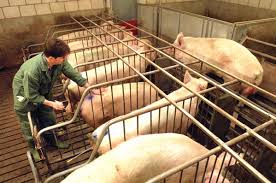 [Speaker Notes: Het is belangrijk dat een zeug rondom het dekken niet te vet is en ook niet te mager.
Onder flushen verstaan we het extra energie(suikers) verstrekken aan de varkens voor het dekken om zo betere bevruchtingsresultaten te krijgen.]
Voeren van zeugen
Onderhoudsbehoefte in EW;
1% van het lichaamsgewicht van de zeug.(weegt een zeug 200 kilo, heeft ze 2 kilo voer (van1EW/kg) nodig om in haar onderhoudsbehoefte te voorzien)

Spekdikte;
Je moet voeren aan de hand van de conditie van de zeug. Dit kun je weten door de spekdikte te meten. 
80 dagen dracht  = 16mm (mag 2 mm afwijken, tussen spenen en werpen niet meer dan 4mm)
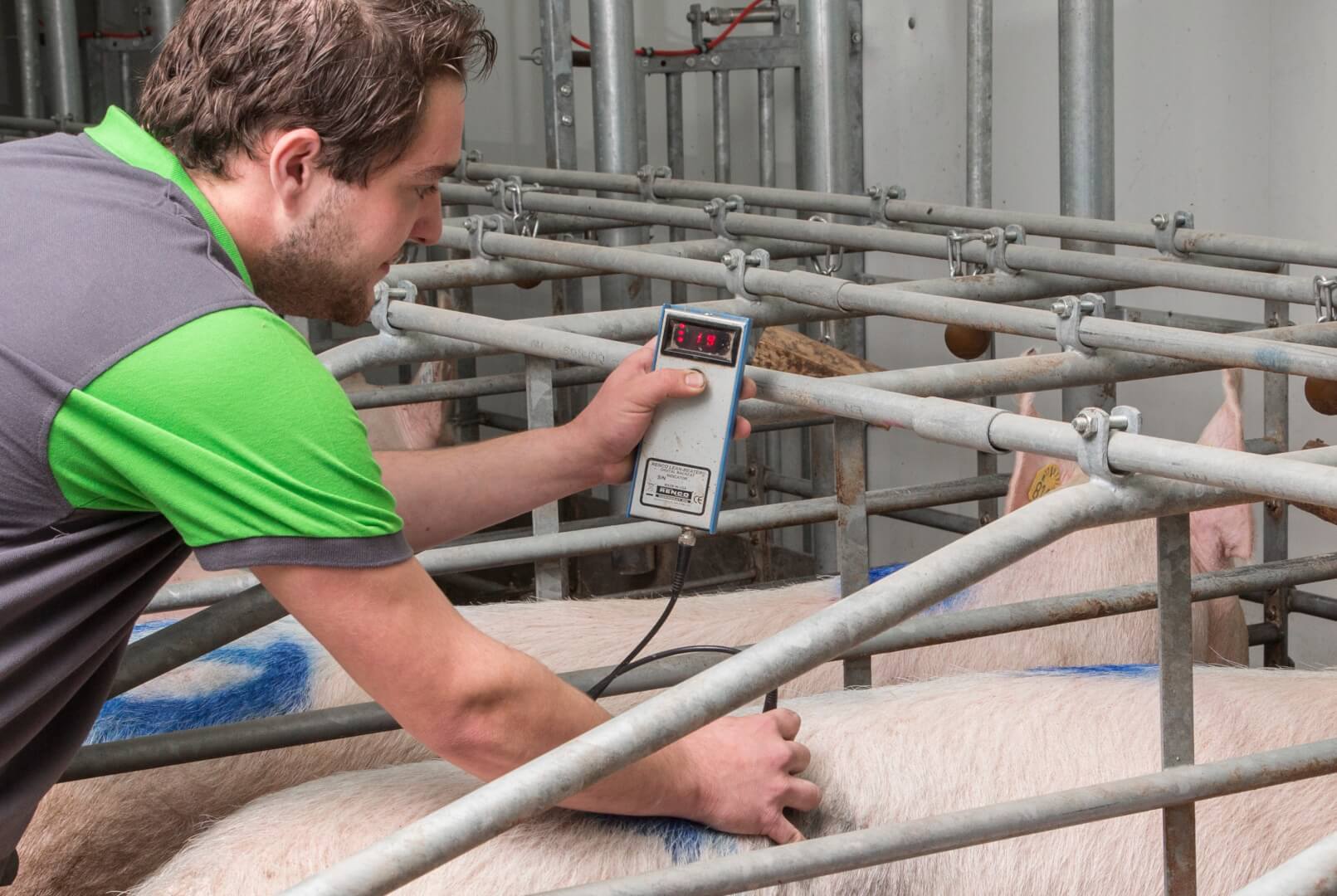 [Speaker Notes: Onderhoudsbehoefte is al eerder uitgelegd. Let op bij de berekeningen. Als je de behoefte aan EW nog om moet rekenen naar kg voer, dan moet je rekening houden met de EW/kg voer.  

Spekdikte moet je meten om te kijken of varkens niet te vet zijn. Als dat zo is, moet je je voerschema aan gaan passen.]
Dragende zeug
Voerbehoefte van een zeug bestaat uit;
Onderhoudsbehoefte
Lichaamsgroei
Groei van de baarmoeder, uier en biggen

Voeding van de zeug tijdens de dracht heeft invloed op de uniformiteit van de biggen. 



Waarom wordt er wel eens visolie gevoerd tijdens de dracht?
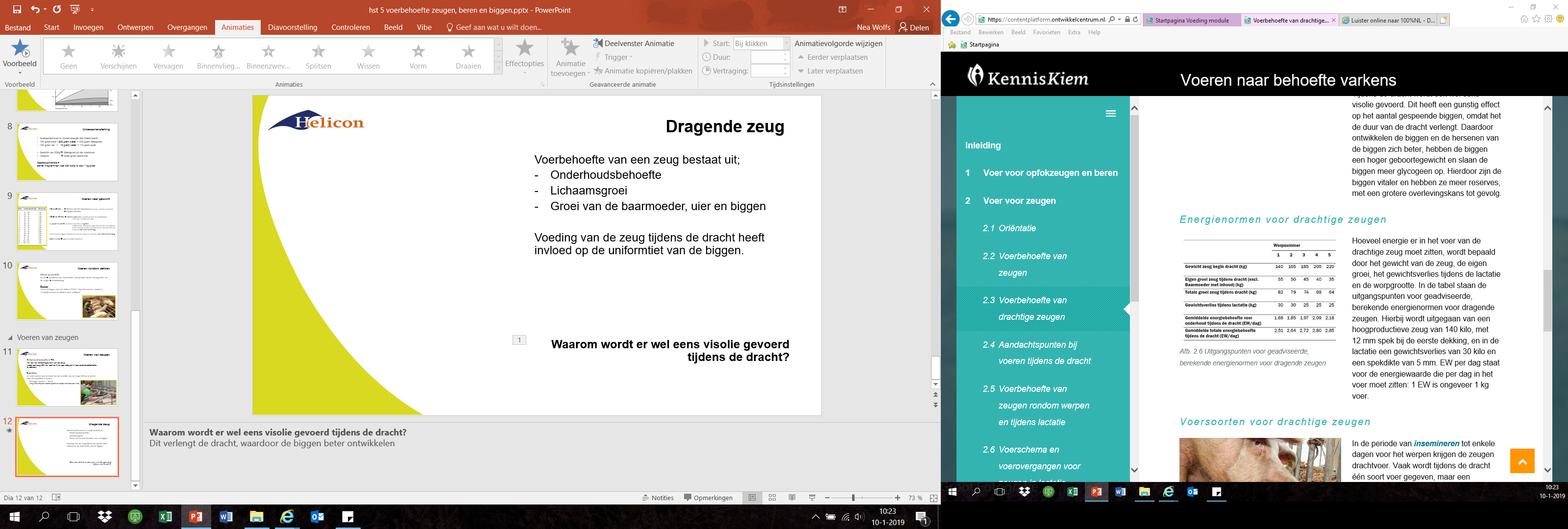 [Speaker Notes: In de tabel kunnen jullie aflezen wat de uitgangspunten zijn voor het berekenen van de energiebehoefte van een dragende zeug. Zij heeft voer nodig voor haar eigen onderhoud, om te groeien en om te zorgen voor de groei van de baarmoeder,uier en biggen.

Waarom wordt er wel eens visolie gevoerd tijdens de dracht?Dit verlengt de dracht, waardoor de biggen beter ontwikkelen]
Voeren tijdens de dracht
Op welke factoren moet je letten tijdens de dracht, m.b.t. voeren?
Conditieverlies
Groei van de zeug 
Staltemperatuur
Te laag geboorte gewicht van de biggen
Te vette zeug
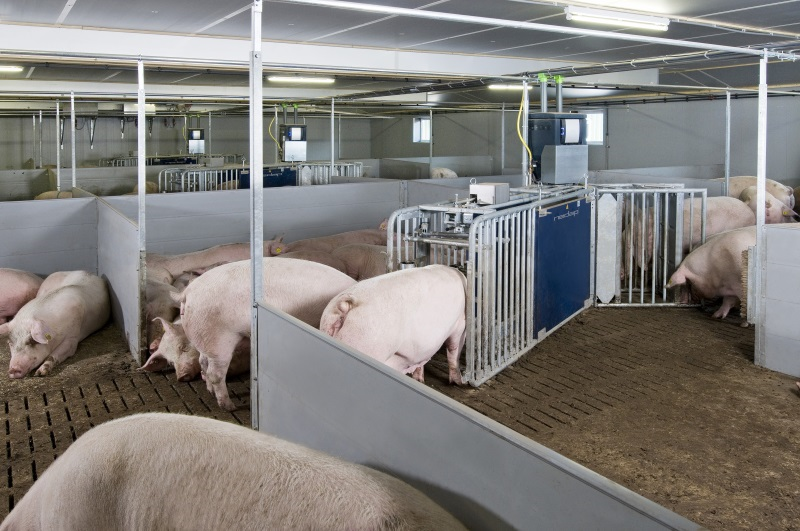 [Speaker Notes: Deze dia spreekt voor zich.]
Voeren rondom werpen
‘’De zeug mag niet meer dan 3 tot 5mm rugspek verliezen’’ 1. Rondom werpen ervaart de zeug veel stress. Hoe komt dit?

2. Een te lage voeropname kan nadelen hebben voor de biggen en de zeug zelf; Benoem wat een slechte eetlust kan veroorzaken.

3. Wat is de waterbehoefte van een zeug tijdens de kraamtijd?
[Speaker Notes: De zeug ervaart veel stress rondom werpen  verandering van huisvesting en voerschema.  De hormoonhuishouding en de stofwisseling veranderen, waardoor de zeug minder eetlust heeft
Ook al zouden zeugen in lactatie onbeperkt voer krijgen, meer dan 6 tot 8 kilo kan ze echter niet op. 

Slechte eetlust  Staltemperatuur hoger dan 22 gr (hittestress), te goede conditie, te snelle verhoging van voergift na werpen, onvoldoende drinken, ziekte/koorts, onsmakelijk voer, uierontsteking

Waterbehoefte  Een big drinkt 1 liter  een zeug met 12 biggen heeft alleen al voor de productie 12 liter nodig  nippel moet dus als 2,5 liter per minuut geven]
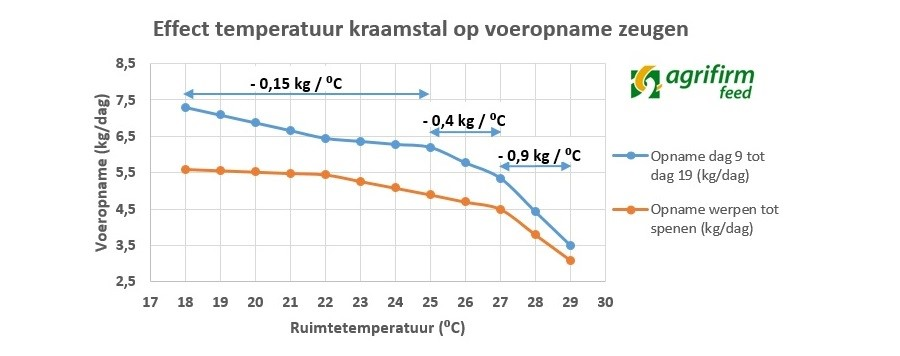 [Speaker Notes: Deze grafiek laat duidelijk zien dat hoe hoger de staltemperatuur, des te lager de voeropname van  de zeug.]
Soorten voer
Drachtvoer;
Bevat veel vezels, zeugen worden beperkt gevoerd 
Lactovoer;
Hoger gehalte aan energie, aminozuren en mineralen.Makkelijk verteerbaar.
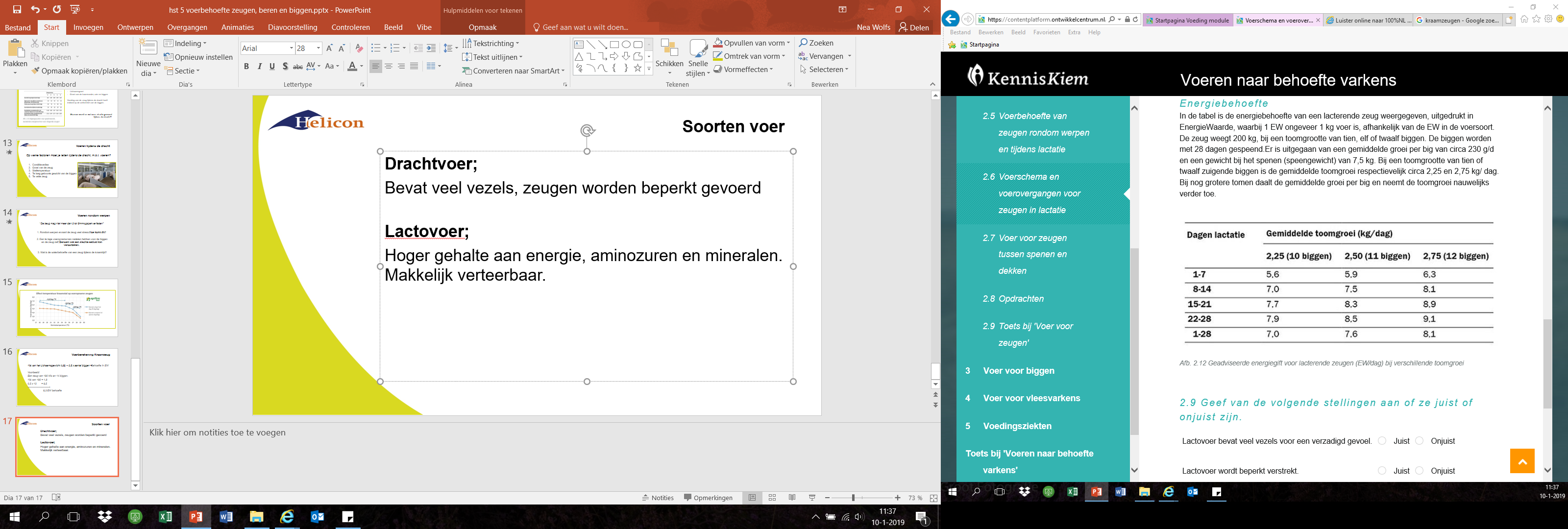 [Speaker Notes: Zoals je kunt zien wordt er in de dracht ander voer (drachtvoer)  gebruikt dan het kraamhok (lactovoer).
De overgang van drachtvoer en lactovoer moet geleidelijk aan gaan. 
Dit kun je optimaal doen door speciaal werpvoer te gebruiken tijdens de overgang 

De zeug mag namelijk niet verstoppen tijdens de kraamtijd. 

In de tabel is een schema met geadviseerde energiegiften tijdens de kraamperiode.
Een big groeit per dag gemiddeld 230 gram.    
1EW is ongeveer 1 kg voer]
Voeren van spenen tot dekken
Stap 1: Droogzetten van de zeug
Stap 2: Flushing 
max. 10 dagen 3,5 EW per dag 
Het opwekken van de bronst, eisprong
Voorkomen van embryonale sterfte
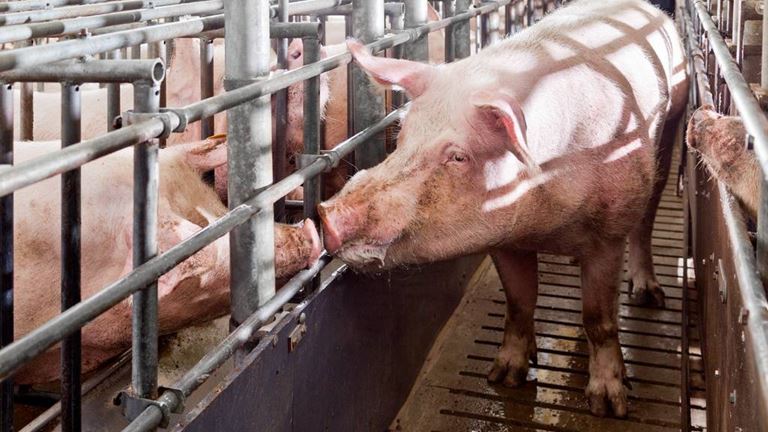 [Speaker Notes: De zeug krijgt de helft van de hoeveelheid voer, om haar droog te zetten 

Flushen was dus het toedienen van extra energie om een betere bronst en een grotere toom biggen te krijgen.]
Biest en melk
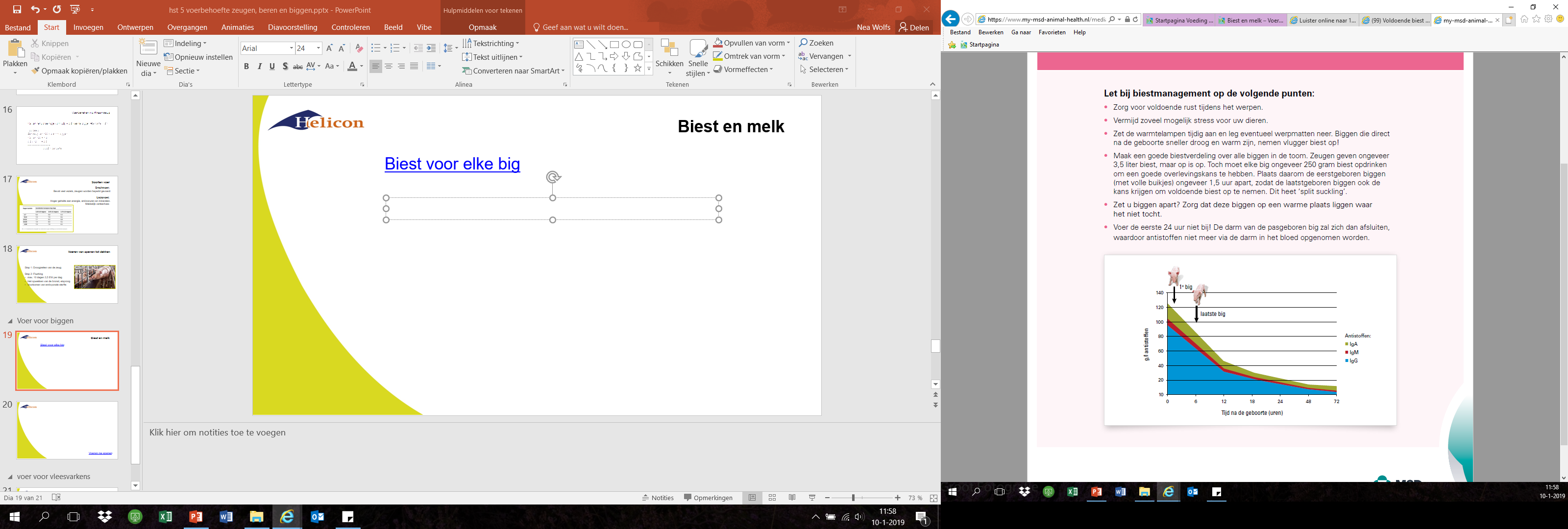 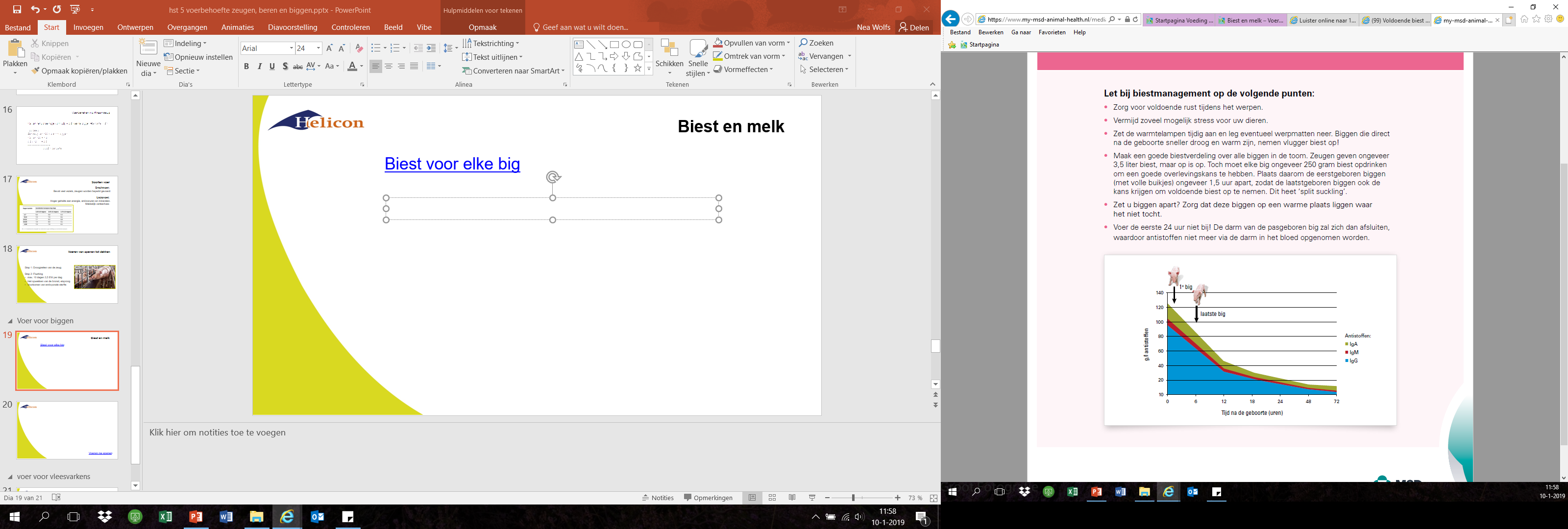 Biest voor elke big
Het bijvoeren van biggen
Voeren na spenen
[Speaker Notes: Deze dia met tekst spreekt voor zich. Bekijk de filmpjes.]
Voerberekening kraamzeugen
Uitgedrukt in Energie waarde (EW)
= 1% van het LG + 0,5 EW x aantal biggen.
[Speaker Notes: De voerbehoefteberkening van een zeug met biggen.]
Berekenen: voerbehoefte onderhoud
Onderhoud voer: 1% van de zeug haar lichaamsgewicht
Het voer moet dan wel een EW van ca. 1,00 hebben

VB:
Een zeug van 200 Kg moet van 1% van 200 = 2 EW
 per dag aan onderhoud krijgen.
[Speaker Notes: Spreekt voor zich]
Voerbehoefte berekenen
Onderhoud voer + voer voor melkproductie = Voerbehoefte kraamzeug. 

Voor een volledige rantsoen voor een kraamzeug gebruik je de onderstaande formule;
1% van het LG(lichaamsgewicht) + 0,50 per big = aantal EW
VB:
Een zeug van 200 KG met 10 biggen. 
1% van 200 + 0,50 x 10 =  7 EW     (2)                    (5)
Wanneer je droogvoer dus 1,00 EW per kilo bevat, zal de zeug 7kg voer op moeten nemen.
[Speaker Notes: Spreekt voor zich]